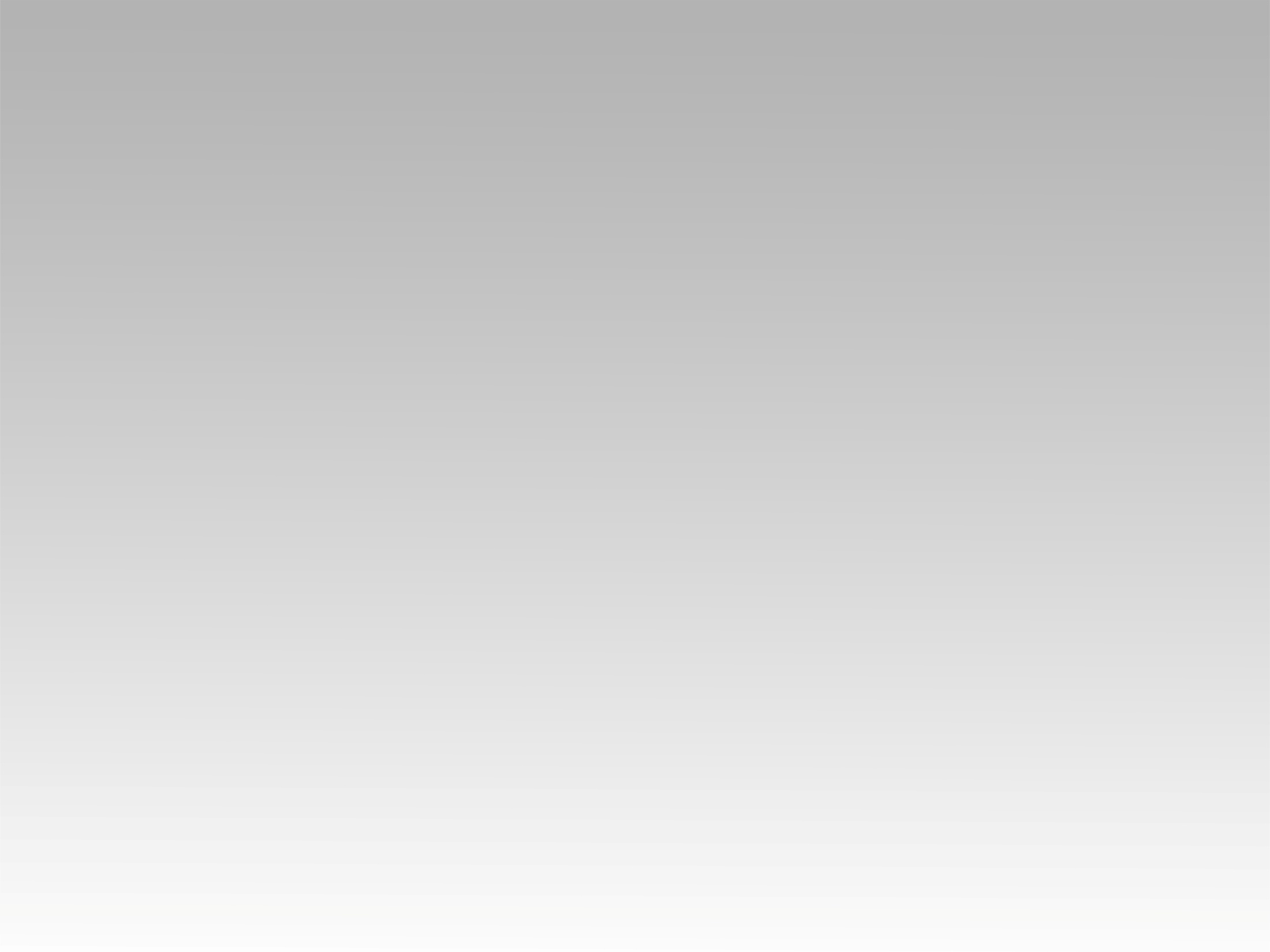 ترنيمة 
تعال بيننا أقم عندنا
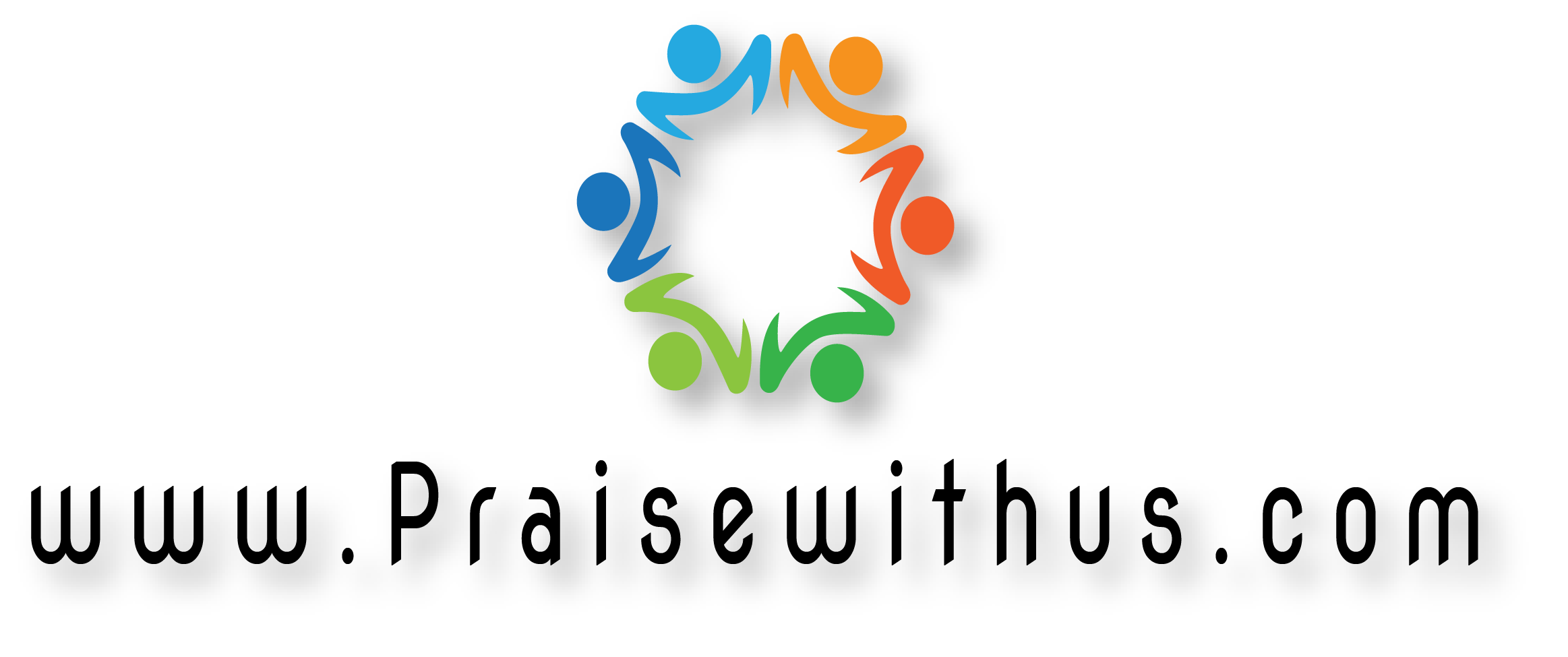 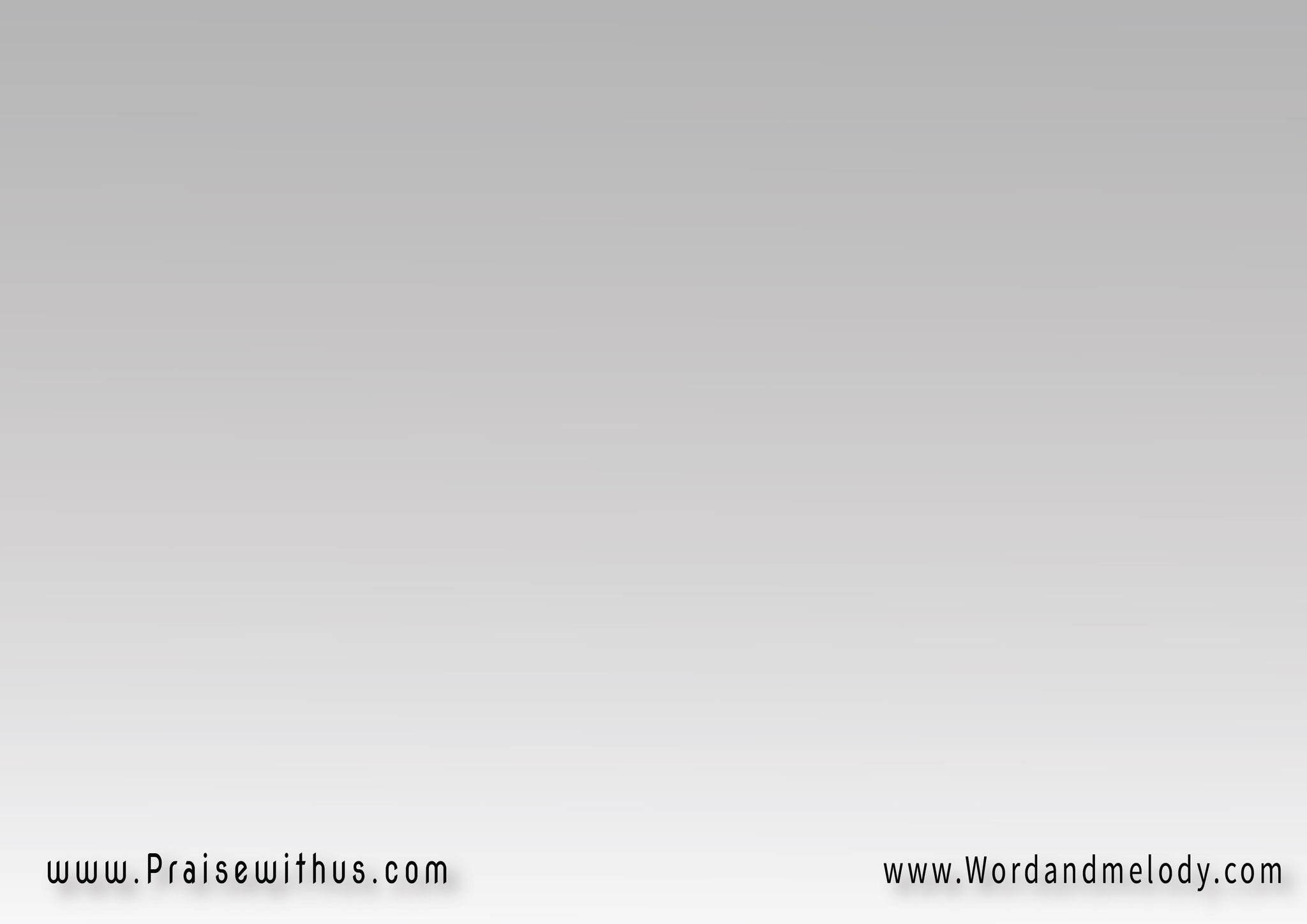 القرار:تَعَالَ بَيْنَنَـا أقِمْ عِنْدَنــــــاوَخُذْ مِن قُلُوبِنا لَكَ مَسْكَنا
1- 
نحنُ جيَاعٌ أنتَ خُبزُنا 
نحنُ عِطاشٌ أنتَ مَاؤنافمِنــــــكَ يَطيبُ الغِـذاءْ 
ألا اِستـَجِبْ مِنـَّا الدُّعَاءْ
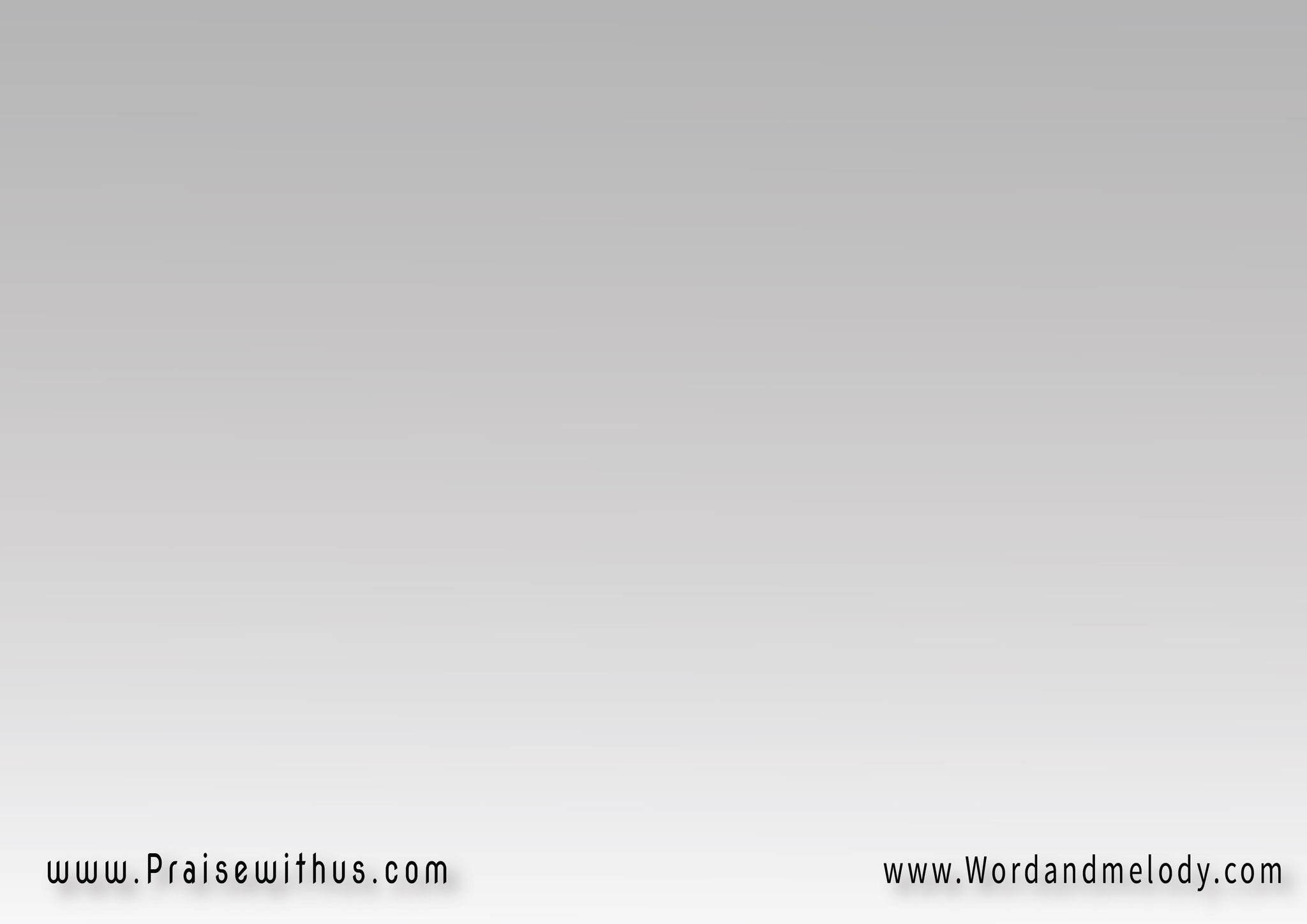 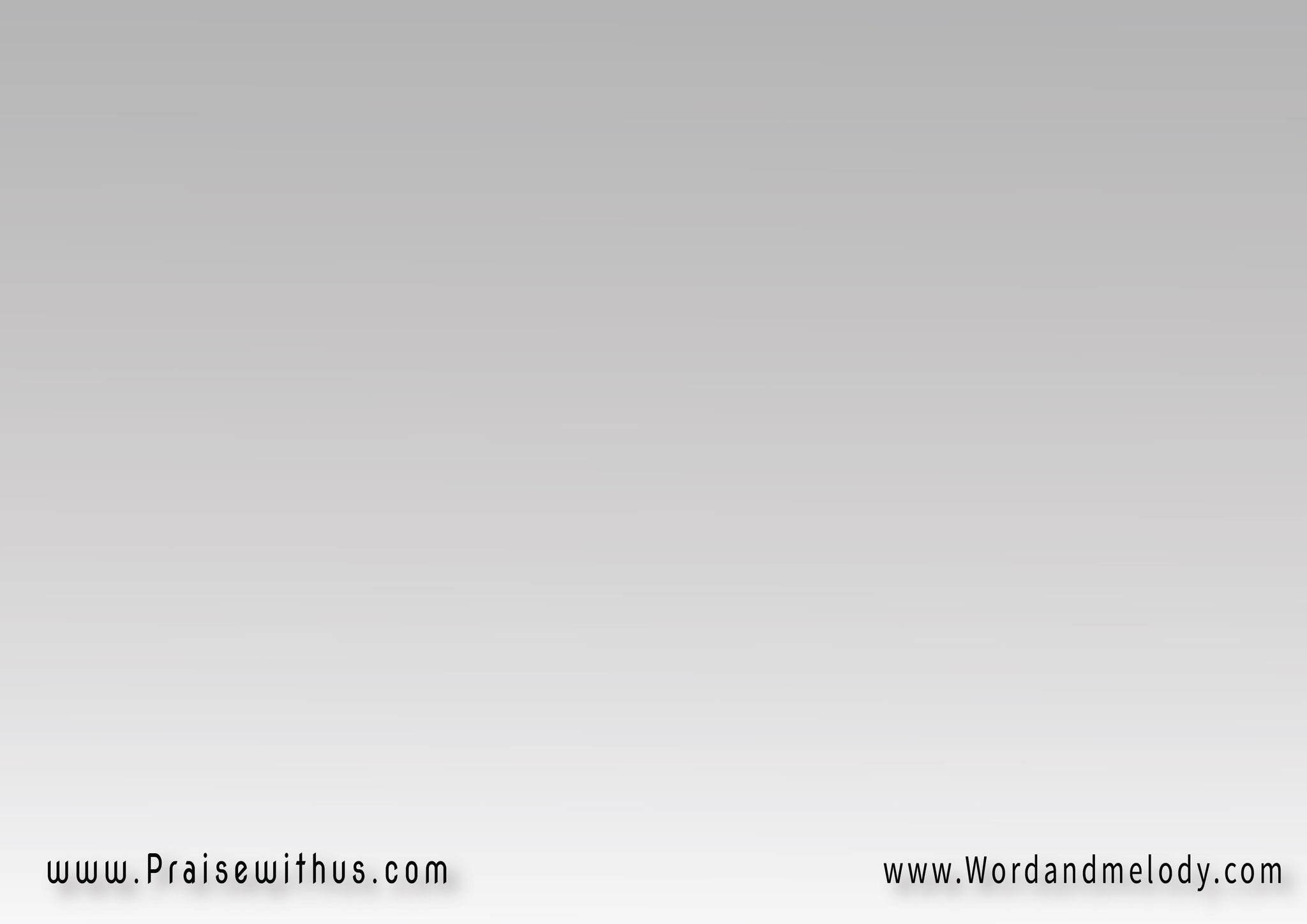 القرار:تَعَالَ بَيْنَنَـا أقِمْ عِنْدَنــــــاوَخُذْ مِن قُلُوبِنا لَكَ مَسْكَنا
2- 
هَبْ لنا عُيُونًا تـَرنو إلـَيْكَ 
وَاجعَلْ حَيَاتـَنا مِلكًا لـَدَيْكَفنعرِفُ طـَعْمَ الهَناءْ 
ألا اِستـَجِبْ مِنـَّا الدُّعَاءْ
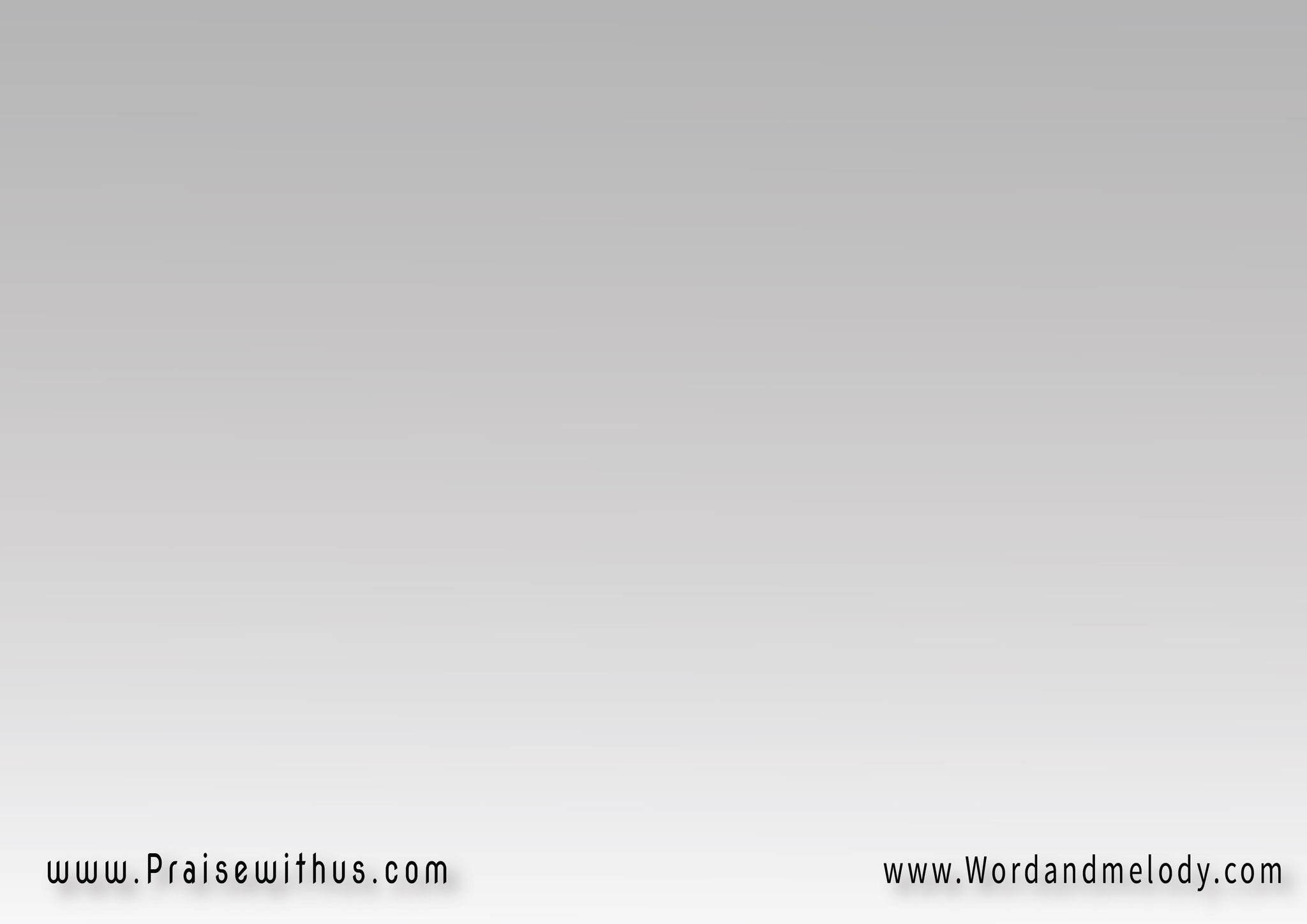 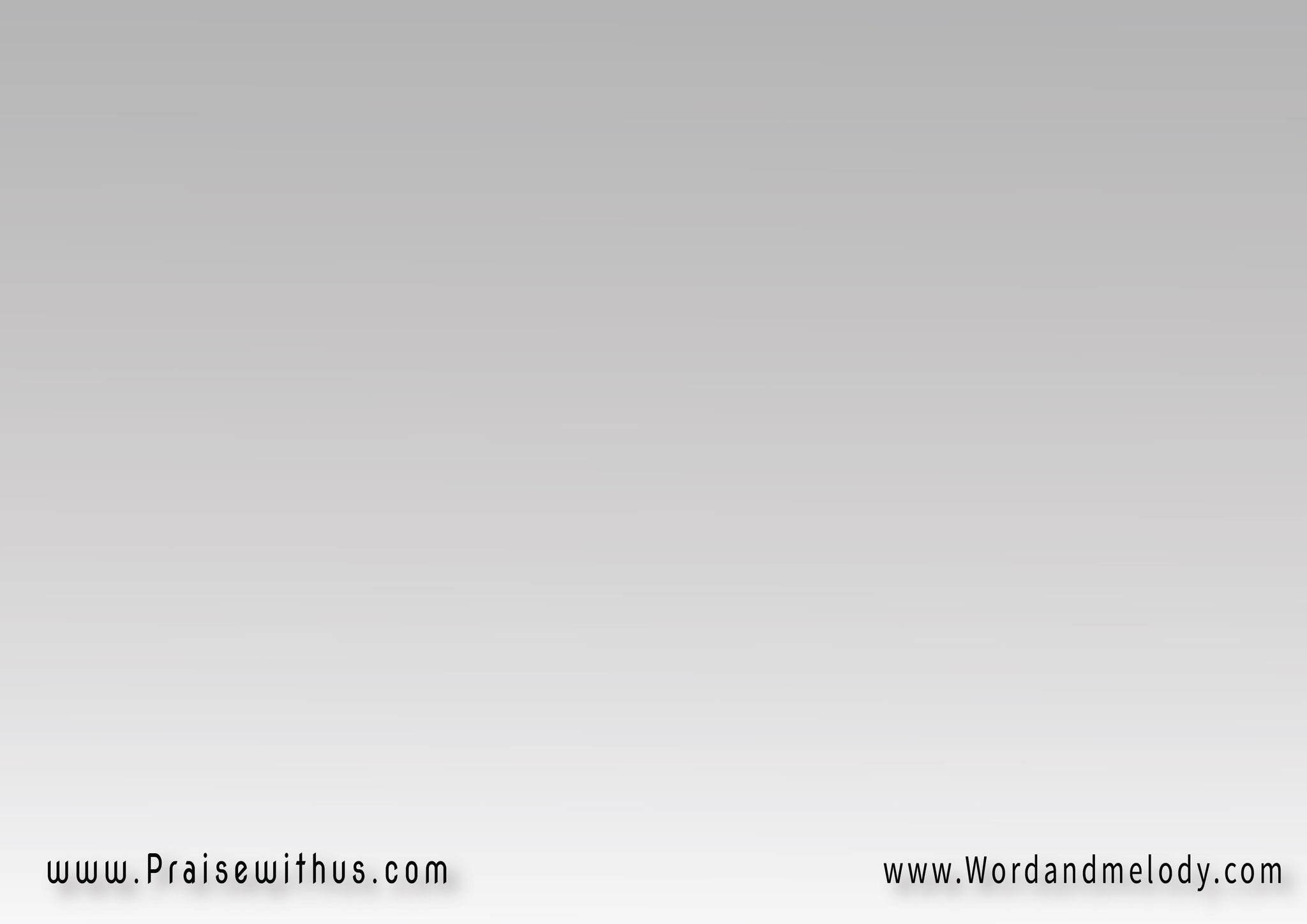 القرار:تَعَالَ بَيْنَنَـا أقِمْ عِنْدَنــــــاوَخُذْ مِن قُلُوبِنا لَكَ مَسْكَنا
3- 
اُمحُ الضَّغينـَة َمِن صُدُورِنا 
وَازرَعْ كـَلامَكَ في ضَمِيرِنافـَنـَحصُدَ حُبَّ العَطاءْ 
ألا اِستـَجِبْ مِنـَّا الدُّعَاءْ
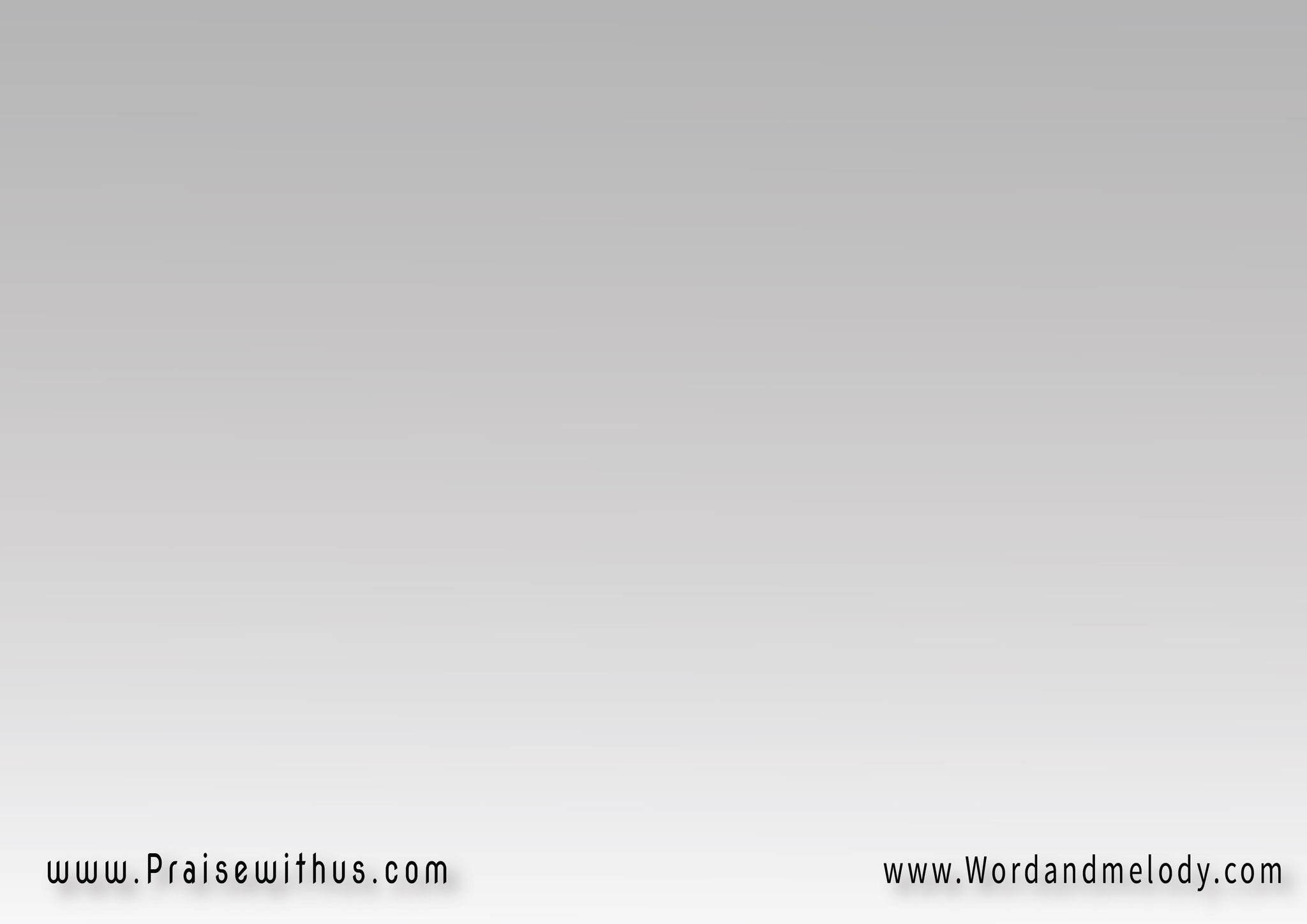 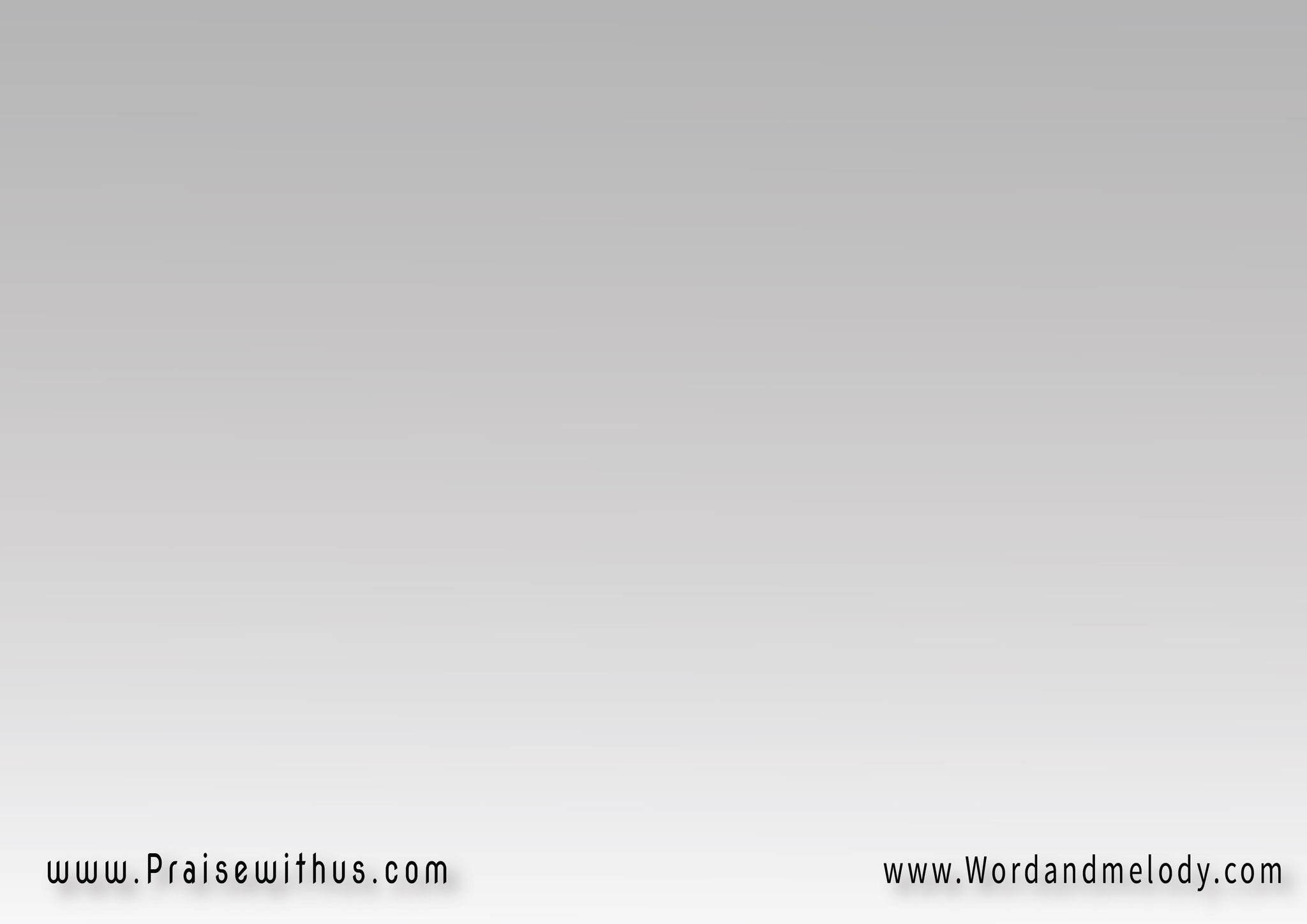 القرار:تَعَالَ بَيْنَنَـا أقِمْ عِنْدَنــــــاوَخُذْ مِن قُلُوبِنا لَكَ مَسْكَنا
4- 
أُعْبُرْ إلَيْنـا وَأعِنَّا 
وَاسكُبْ برُوحِكَ يا مَسيحَناتَلَذُّ الحَيَاة ُ لنا   
ألا اِستَجِبْ مِنَّا الدُّعَاءْ
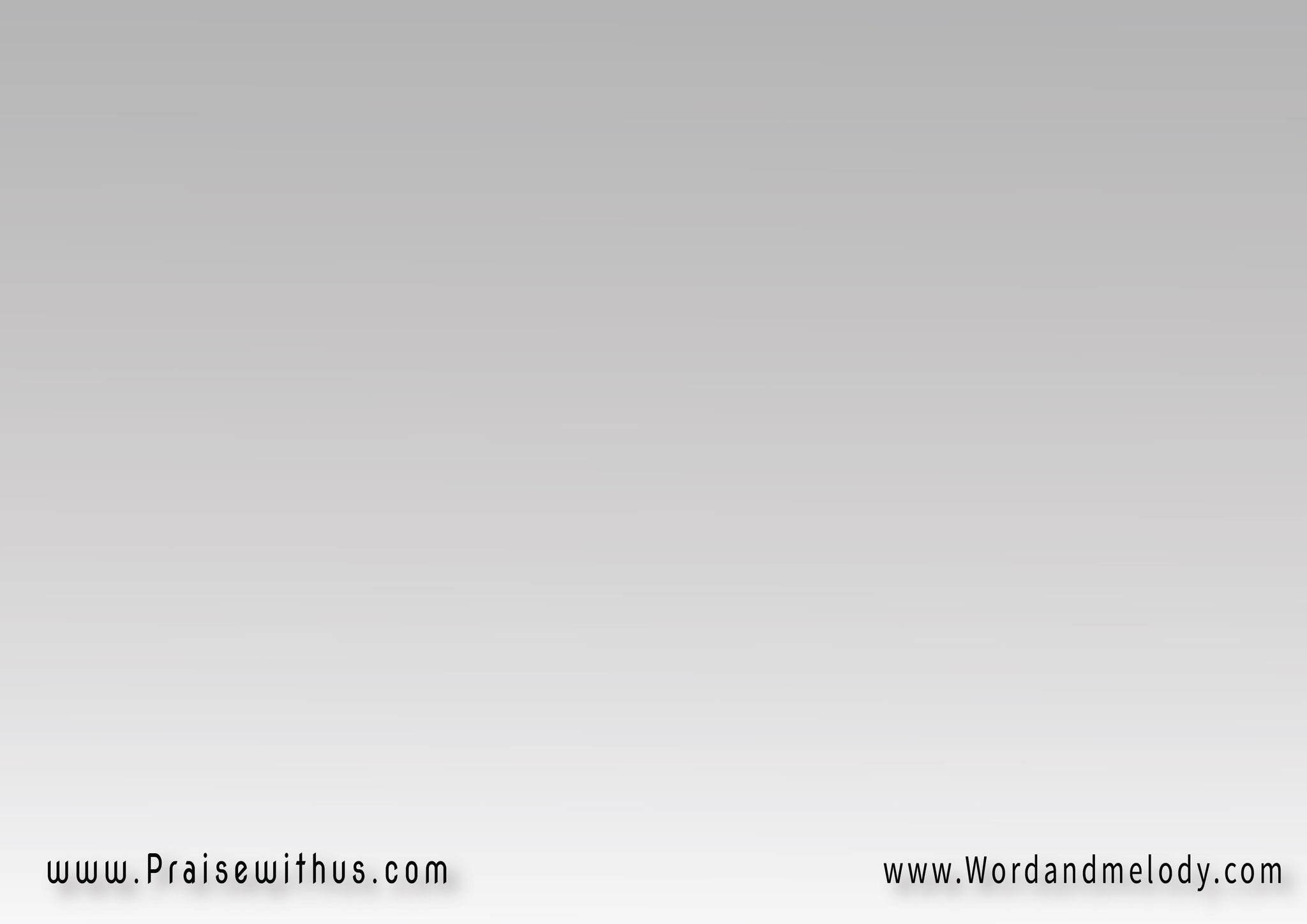 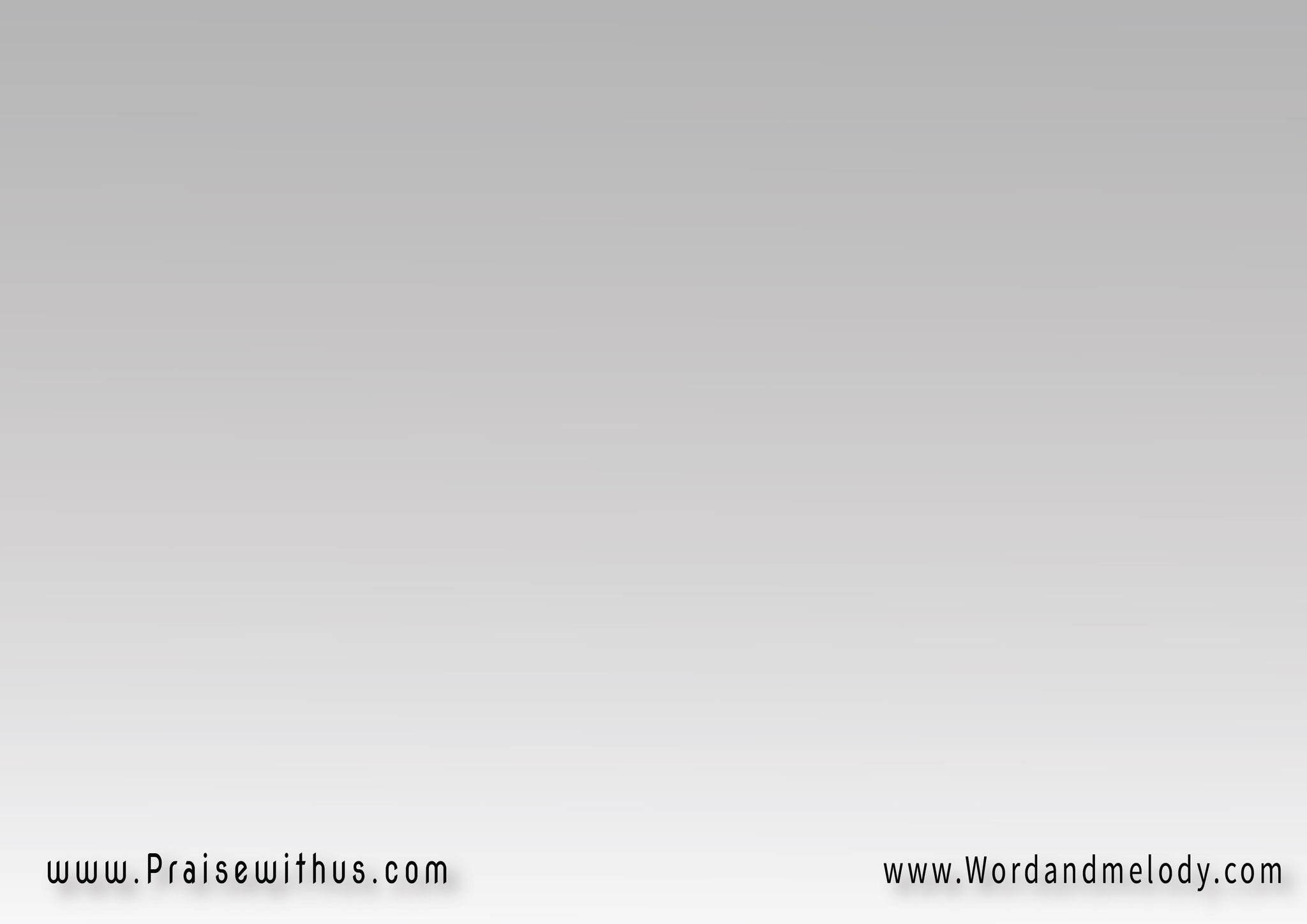 القرار:تَعَالَ بَيْنَنَـا أقِمْ عِنْدَنــــــاوَخُذْ مِن قُلُوبِنا لَكَ مَسْكَنا
5- 
عَظِّمْ صَنيعَكَ فيما بَيْنَنا 
وَاعْطِ لِرُوحِكَ يَملأُنافَنَنسَى زَمَانَ العَناءْ  
ألا اِستَجِبْ مِنَّا الدُّعَاءْ
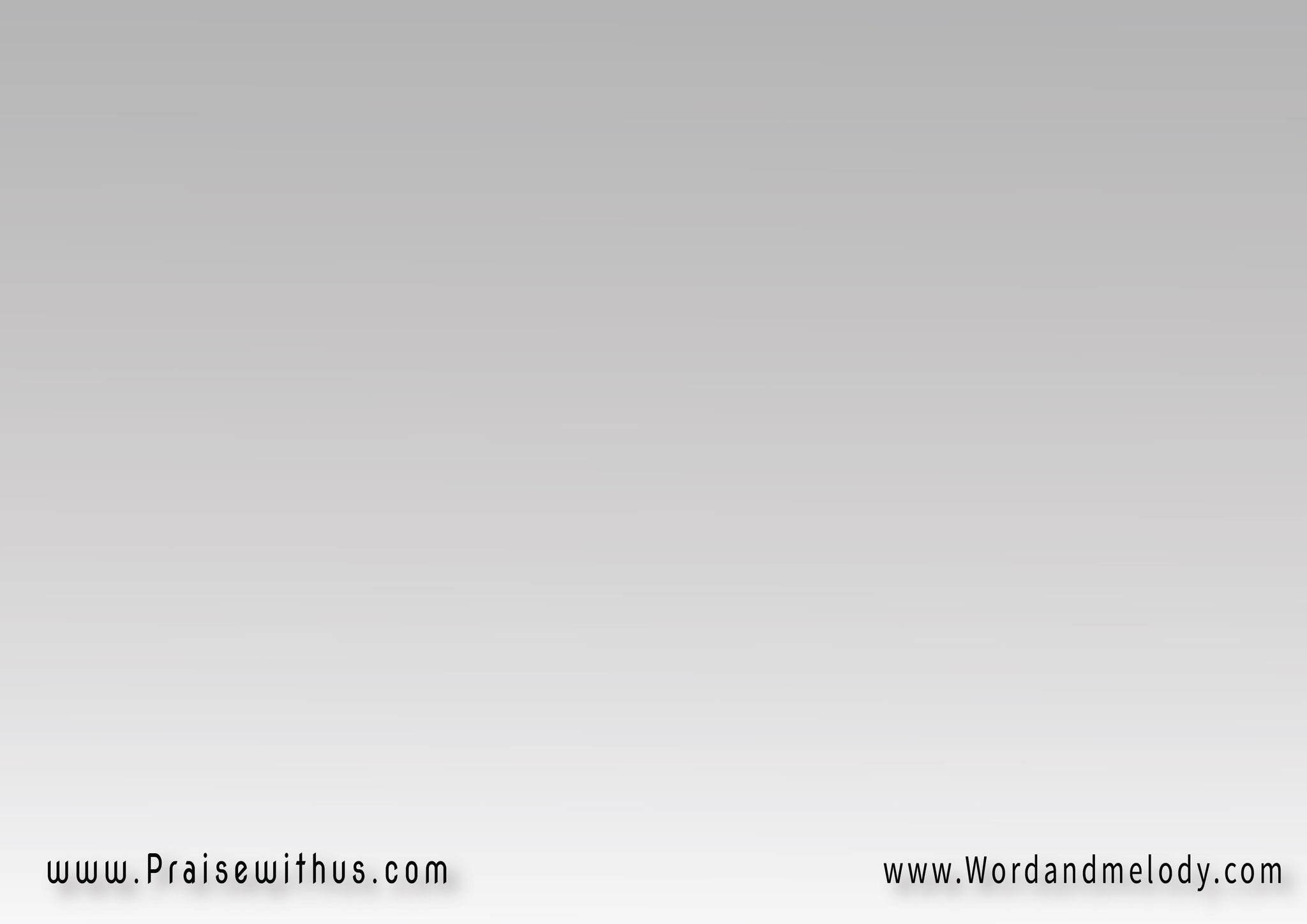 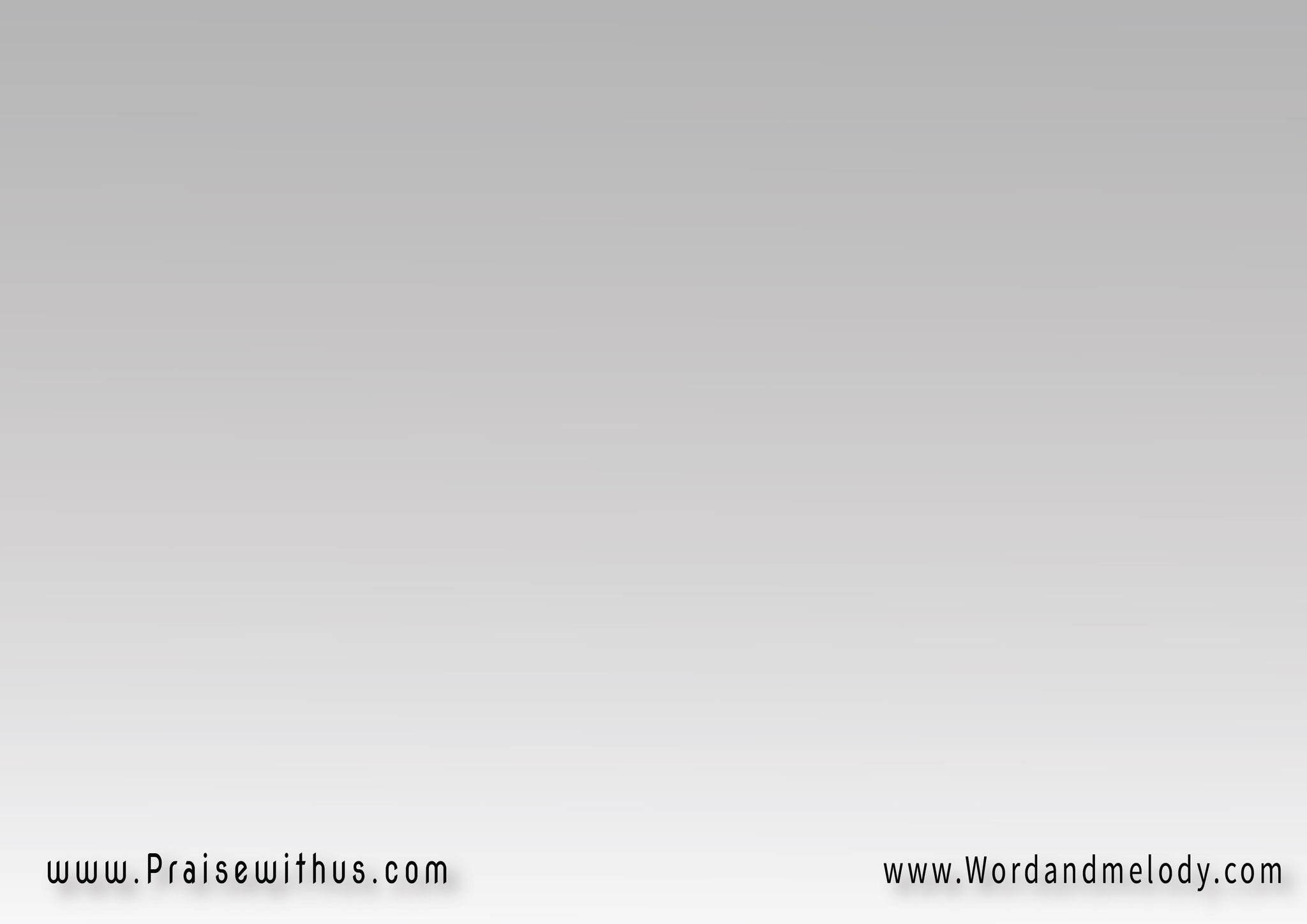 القرار:تَعَالَ بَيْنَنَـا أقِمْ عِنْدَنــــــاوَخُذْ مِن قُلُوبِنا لَكَ مَسْكَنا
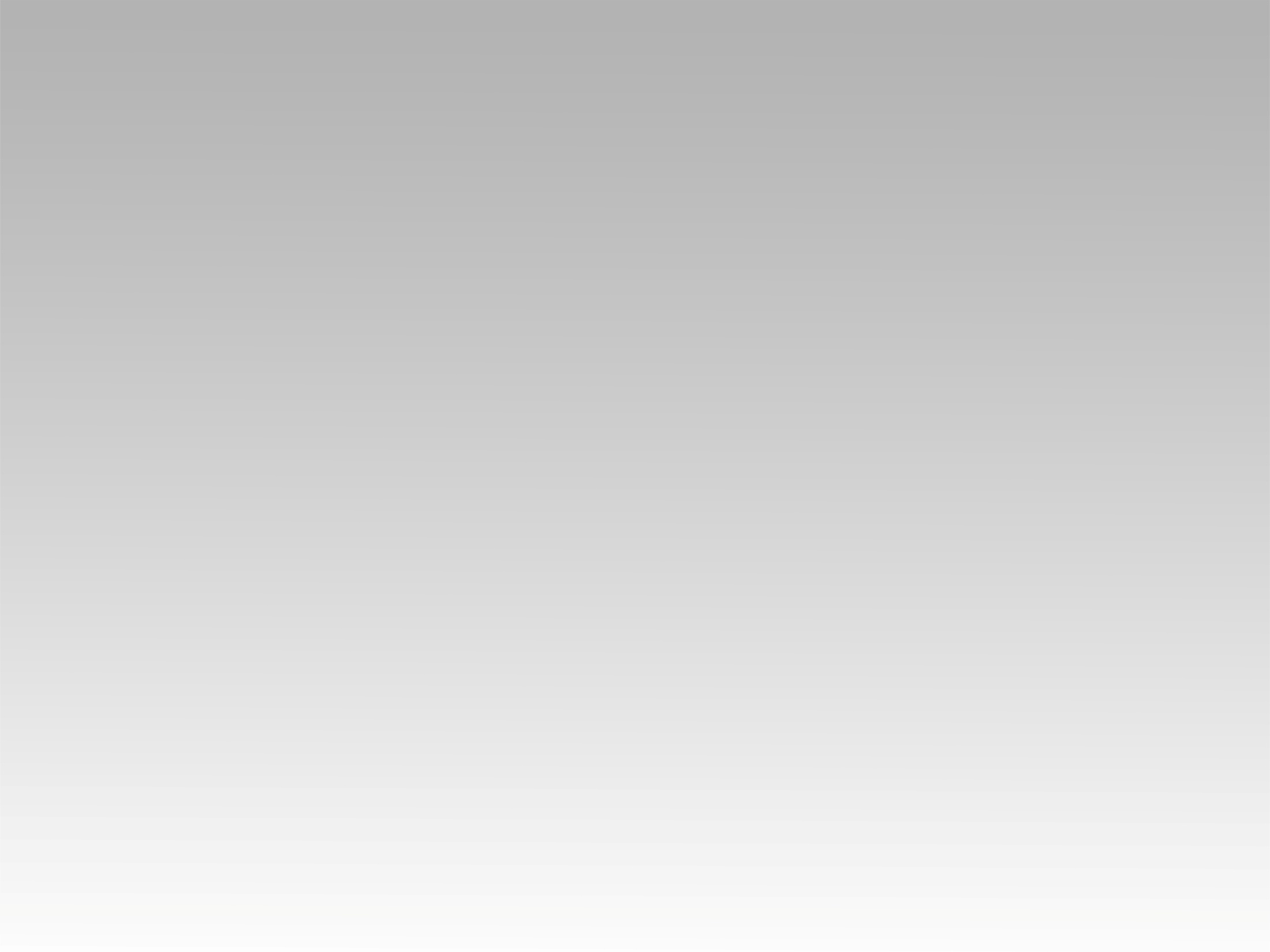 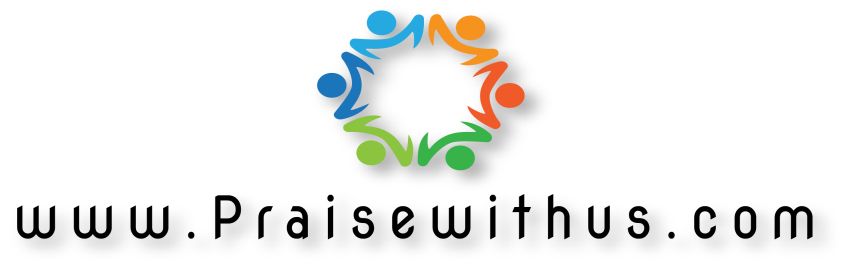